Biologic Living
"In the case of chronic maladies, these (causes) will generally be found in erroneous habits of life, which through long operation, have resulted in depreciation of the vital forces of the body...Disease, then, is not the chief object of attack in the biologic method, but the causes of disease. The biologic method does not undertake to cure disease, but patients"
Dr.  J. H. Kellogg
The only hope of better things is in 
the education  of  the
people in right principles. 
Let physicians
 teach the  people that restorative power is not in drugs,
but in nature.
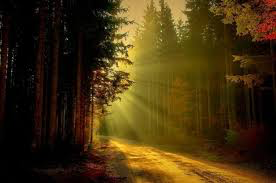 Disease is an efort of the nature to free
 the system from conditions
that result from violation of the
 laws of health. 
In  case  of sickness, the cause should   be  
                  ascertained.    Unhealthful conditions 
                       should be changed, wrong habits 
   corrected.
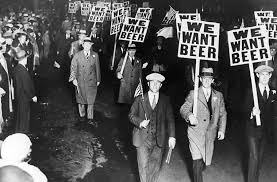 Then the nature is to be assisted  in  her  efort  to  expel impurities and re-estabilish right conditions in the system.
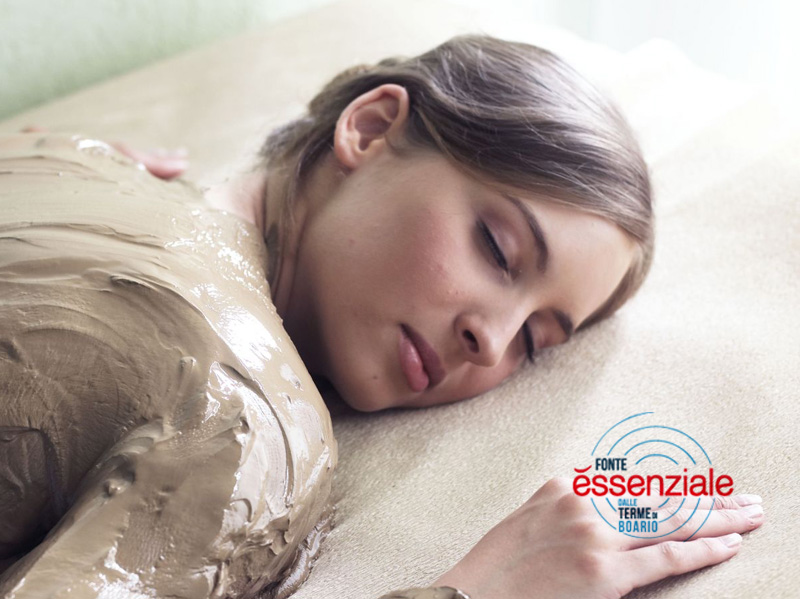 Hydrotherapy
Hydrotherapy  is the application of wather in any form internaly and externaly for the treatment of  diseases and injuries
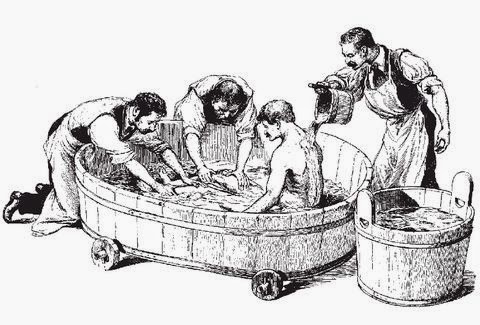 survived at  78º F (25,5º C)
24%
84%
survived at   87º F (30,5º C)
survived at  106º F (37,2º C)
100%
The Biologic and Clinical Basis 
of Infectious Diseases  2º Ed
Hydrotherapy
Local  Heat Efects
      1- Incresase  circulation
      2- Leucocitosis
      3- Analgesia (Humid heath)
      4- Relaxation of muscles
Hydrotherapy
Hidrostatic Efect

Is the fluid  transference 
from one part of the
 body to another part
Hydrotherapy
Local  Cold Efects
   1- Vasoconstriction
   2- Analgesia
   3- Decreased metabolism
Hydrotherapy
Reflex Efects
    Heat applied externally decrases the 
intestinal circulation, motility 
and acidic secretion
  of the stomach;   cold has the 
opposite efect.
ACID LOAD IN FOOD
MEAT AND MEAT PRODUCTS                                   9.5 mEq/100g
MILK AND NON-CHEESE PRODUCTS                     1.0
CHEESE, LOW PROTEIN CONTEND (<15%)          8.0
 CHEESE, HIGH PROTEIN CONTEND(> 15%)        23.6
   VEGETABLE,    FRUITS                                              -2.8 
AND FRUIT JUICES
Plant proteins produce higher
 levels of arginina and glycina in 
the blood than animal proteins.
 Higher level of these amino acids is 
associated with protection against
 the clogging of arteries
 and arteriosclerosis.
Sanches A. Horning, M.C 1983 
Nut. Reports Int.
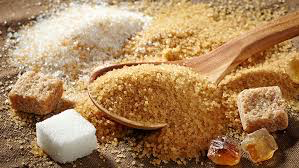 Eating simple sugars or
 highly processed carbs provides a quick 
spike 
and drop in the blood sugar 
response, which leads to low levels of the brain
 chemical serotonin. And low serotonin
 levels lead to feeling bad, crabby
 and irritable.
Cleveland Clinic Welness
Walking 3 hours a day for three
 months increases
 the number of neurons and 
increases the sise of the brain
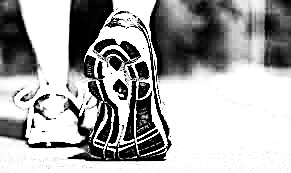 Toni. N. et al.Nat. Neurocience  2007 Jun; 10(6): 727-34
Plant protein contain more branched chain amino acid than do animal proteins and they are easier to digest.

Animal proteins are rich in the sulphur-containing amino acids cysteine and metionine, and also have a greater proportion of the aromatic amino 
acids phenilalanina and tyrosine.

Excesses of these two goups of amino acids have been associated whith various degenerative diseases.